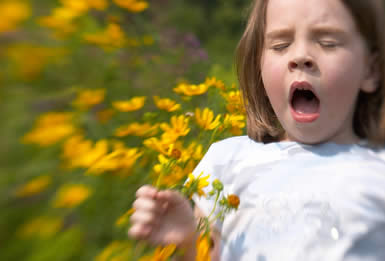 Alergeny
Vypracoval: Liška Jan (371 882)
Alergeny:
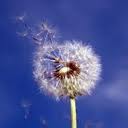 chemické látky
vyvolávají alergické reakce organismu
většinou velká molekula (bílkovina)

příklad alergenů: potraviny, pylová zrna, roztoči, spory plísní, zvířecí srst, sliny, částečky kůže, léky, atd…

Definice:
Alergen je exogenní antigen, který je u vnímavého jedince schopen vyvolat patologickou (alergickou) imunitní reakci.
Alergeny:
vzdušné - pyly, prach, plísně, roztoči, srst, peří

potravinové – mléko, vejce, obilný lepek, ryby, ořechy, sója, citrusové plody

kontaktní – kovy, šperky, čistící prostředky, barvy, léky, hmyzí bodnutí
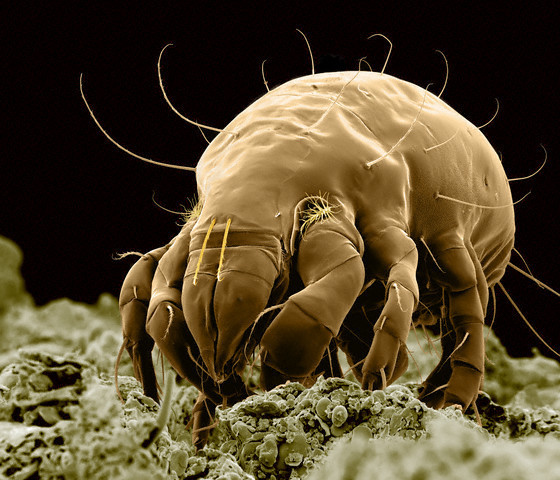 Alergická reakce:
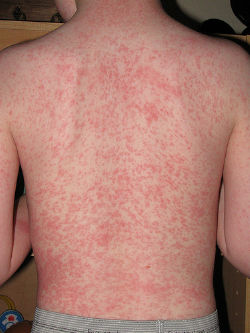 přecitlivělost na určitou látku = alergen

Projevy – zduření nosní sliznice, otoky a svědění očí, zúžení průdušnice a průdušek, bolest v uších, ekzém, vyrážka, astmatický záchvat

Definice: 
Alergie je onemocnění imunitního systému charakterizované nepřiměřenou reakcí imunity na různorodé látky,které nazýváme alergeny.

Výskyt v ČR:
více než 20 % populace
v roce 2015 bude 50 % populace Evropy
Typy alergií:
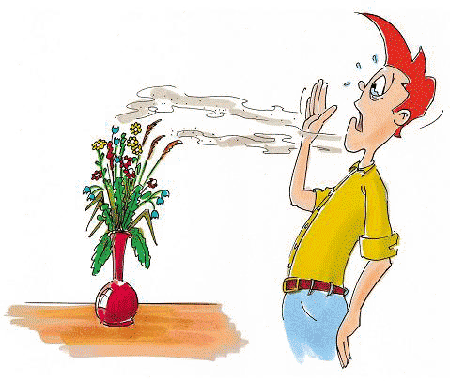 Alergická rýma: 
sezónní rýma – pylového původu (vodnatá rýma, kašel, kýchání, pálení a slzení očí,…)
celoroční rýma – způsobují roztoči, plísně, srst a peří, …
oba typy často doprovázeny zánětem spojivek
Atopický ekzém:
Projevy na kůži
Ekzematická ložiska – zarudlá, suchá, šupí se, svědí
Psychické problémy – pacienti jsou úzkostní, depresivní a stresovaní
Léčba alergií:
antihistaminika – nejrozšířenější (tablety, nosní a oční kapky, nebo spreje)

kortikosteroidy – hormonální báze (silný protizánětlivý účinek) – mnoho nežádoucích účinků

antiastmatika – k léčbě astmatických potíží

Desenzibilační léčba – dlouhodobé podávání nízkých dávek upraveného alergenu (přivyknutí)
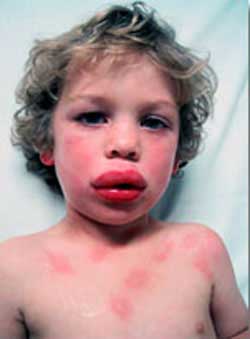 Pylová zrna:
obsahují samčí buňky (rostlinné spermie)
větrosprašné rostliny – 100 – 1000 km
hmyzosprašné rostliny – alergie způsobují vyjímečně

Dělení pylové alergie
1. časná jarní - dřeviny
2. jarní a letní – trávy a obiloviny
3. letní a časný podzim - byliny
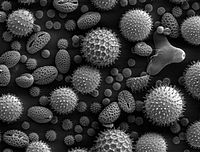 Rostliny způsobující pylové alergie:
Jaro – bříza, líska, habr, olše, buk, dub, kaštan

Léto – lipnice luční, bojínek luční, jílek vytrvalý, srha, kostřava

Léto a podzim – pelyněk, ambrozie
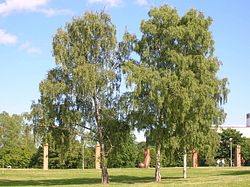 Plísně
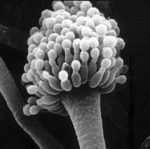 - většinou vláknité plísně
- vlhké místnosti (obklady, tapety, vzduch)
- při nedostatečném větrání
Alternaria		- všudypřítomná
				- rostliny a potraviny
				- podzim, jaro
Aspergillus 	- obilí, zelenina, ovoce, kompost, 			mouka, kůže
Penicillium	- všudypřítomná, celoroční
				- vyšší vlhkost
Plísně:
Dalším zdrojem mohou být i klimatizace:
	-Actinomyces, prvoci, plísně způsobují tzv. chorobu z klimatizace

Farmářské plíce 	– profesionální poškození
					- termofilní aktinomycety
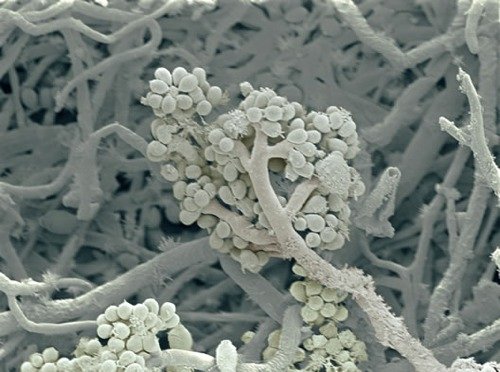 Potraviny:
- problematická diagnostika alergenu

Nejčastěji způsobují alergie – vejce, ryby, lískové oříšky, mléko, celer, ovoce, zelenina, mouka, maso, brambory, kakao, atd…

- alergeny jsou většinou glykoproteinové povahy
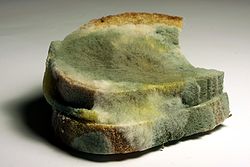 Kravské mléko:
termostabilní alergeny - kasein, β-aktoglobulin, sérový albumin, α-laktalbumin

většinou u dětí

hypoalergenní mléko
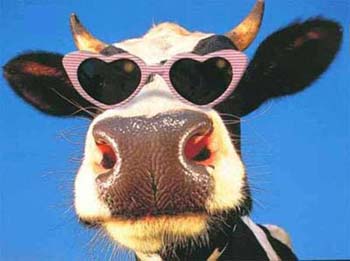 Vejce:
Bílek – ovalbumin (termolabilní alergen), konalbumin, ovomukoid, ovoglobulin, ovomucin

Žloutek 	– livetin
			- často dochází ke zkřížené reaktivitě s alergeny bílku a peří, vajíčky a drůbežím masem

Bílek alergizuje nejčastěji (nejvíce alergenů)
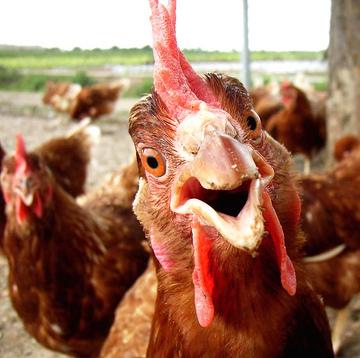 Ryby, maso
Ryby 	– sarkoplazma rybího svalu,
			histaminoleberátory (tuňák)

Maso	- nejvíce alergenní je vepřové maso
- osoby přecitlivělé na vejce mohou reagovat i na drůbeží maso
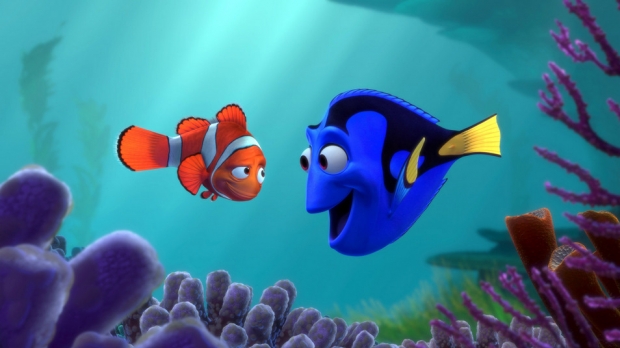 Obilniny:
- albuminy, gloubuliny v mouce
- často se můžeme setkat se zkříženou reakcí obilnin s burskými oříšky

další alergeny: gliadin, prolin, disulfidické vazby, gluten, škroby z kukuřice a obilí
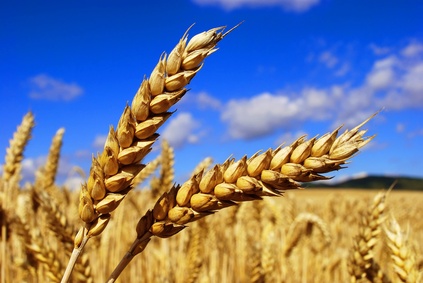 Zelenina a ovoce:
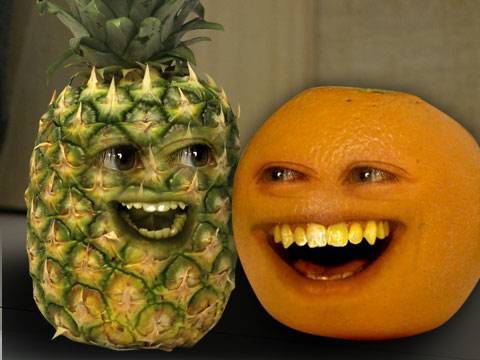 burské oříšky, soja, hrášek, fazole
brukvovitá zelenina – křen, hořčice, ředkvičky
mrkvovitá zelenina – celer, mrkev – vyvolávají kopřivku, rýmu , slzení
lilkovitá zelenina – rajče X paprika, lilek , brambory -> kopřivka, ekzém, afty
ovoce – jablko, lískový oříšek X s pyly stromů, jahody (kopřivka u dětí)
kakao a čokoláda – bolesti hlavy – při nadměrné konzumaci
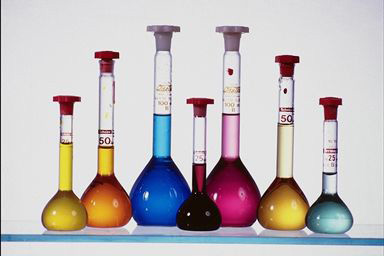 Potravinářská aditiva:
Barviva – azotová -> kožní a respirační projevy -> anafylaktický šok
Konzervační látky – sulfity, kyselina benzoová, chinin, bifenyly
Alergie na želatinu – glutamát sodný, aspoartam, papain
Znečišťující látky v potravě – pesticidy, insekticidy, fungicidy, nikl
Hypersenzitivita – alergie na pivo, plísňové sýry, marmelády
Domácí a hospodářská zvířata:
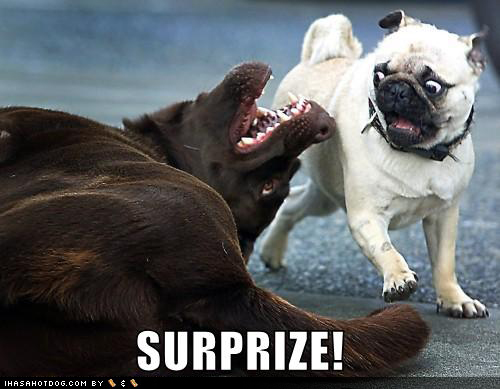 5 % osob

alergie na psy a kočky (nejčastěji)
dále: králíci, koně, křečci, ptáci, atd…

alergologicky významné: kůže, srst, výkaly, moč nebo sliny (kočky)
Domácí a hospodářská zvířata:
Kočičí alergeny:
kočíčí sérový albumin, alergeny z epitelií

Psí alergeny:
epitelie, moč, sérový albumin

Koňské alergeny:
sérový albuminm alergeny v kůži, srst
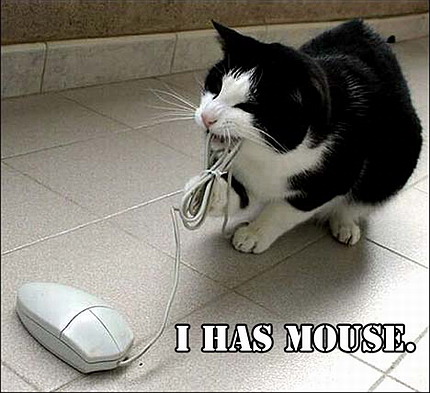 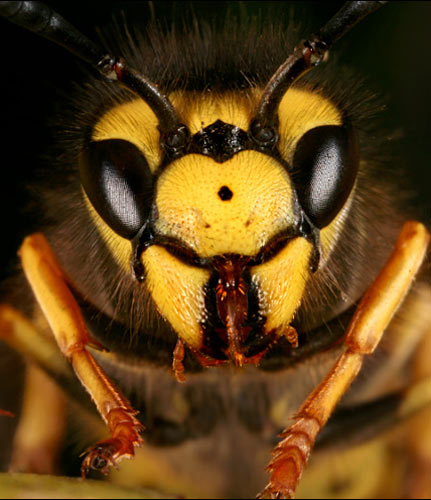 Včely a vosy
blanokřídlý hmyz
Včely – fosfolipáza A2, hyaluronidáza, kyselá fosfatáza, melitin 

Melatin – 50 % obsahuj žihadla, lyzuje erytrocyty, ovlivňuje činnost myokardu a krevního oběhu, má kurarizační efekt.

Vosy, sršni – fosfolipáza A, B, hyaluronidáza a antigen 5

Rozdíl mezi antigeny sršně a vosy je velký. (anafylaktoidní reakce)
Roztoči:
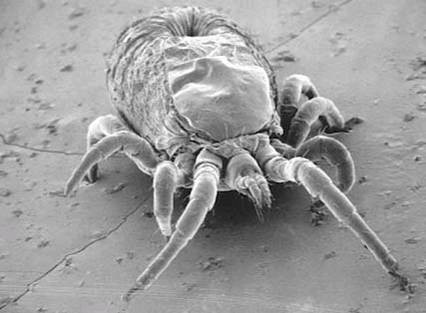 V domácnostech (prach)
rozmnožování – základ je vlhkost (optimální 70-80 % při 25 °C)
nejčastěji se množí v matracích, ložním prádle, čalouněném nábytku, v kobercích a závěsech.
roztoči se živí plísněmi
stanoví se počítáním pod mikroskopem (metoda ELISA)
Prach:
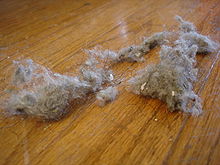 všudypřítomný
složení: odpadlé částečky předmětů, látek, epitelu zvířat a lidí, vlasů a chlupů, mikroorganismů, výměšků, hmyzů, roztočů

V bytovém prachu najdeme i plísně:
plísně Alternaria, Cladosporium, Aspergillus, Penicillium, Mucor, Rhizopus
Videa:
http://www.ceskatelevize.cz/ivysilani/10095523948-prizma/209411058100020/obsah/78701-alergie/
http://www.youtube.com/watch?v=4GJHmfU2TJk
Použitá literatura:
HOŘEJŠÍ, Václav a Jiřina BARTŮŇKOVÁ. Základy imunologie. 3. vydání. Praha : Triton, 2008. 280 s. ISBN 80-7254-686-4
FERENČÍK, M; ROVENSKÝ, J; SHOENFELD, Y. Imunitní systém; informace pro každého. 1. české. vyd. Praha : Grada Publishing, 2005.  
STRUNECKÁ, Anna. - PATOČKA, Jiří. Doba jedová. Vyd. 1. Praha : Triton, 2011-2012 2 sv. (295, 367 s.) ISBN 978-80-7387-469-8.

Internetový zdroj:
http://www.bez-alergie.cz/alergicka-reakce
Děkuji za pozornost
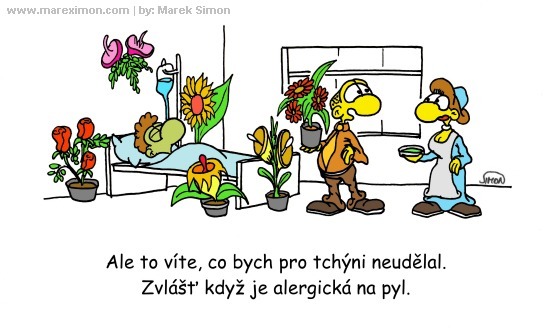